DONAR A CONÈIXER ALS ALUMNES LA IMPORTÀNCIA DE L'ESFORÇ  PER ASSOLIR LA SATISFACCIÓ PERSONAL
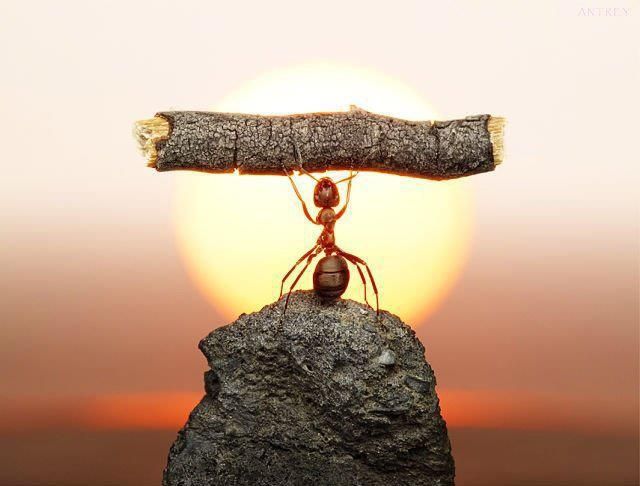 INTRODUCCIÓ
Educar en valors.
Eix transversal
 En tots els àmbits
Epp
APUNTA’T A L’ESFORÇ
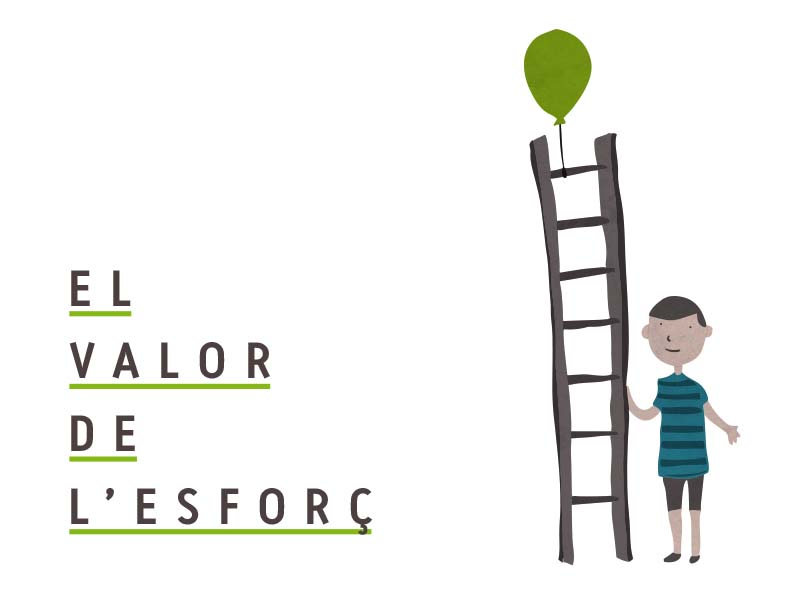 ESFORÇAR-SE CONSISTEIX A DESPLEGAR LA FORÇA FÍSICA O MORAL PER VÈNCER UNA RESISTÈNCIA, PER ACONSEGUIR ALGUNA COSA, TOT SUPERANT LES DIFICULTATS.
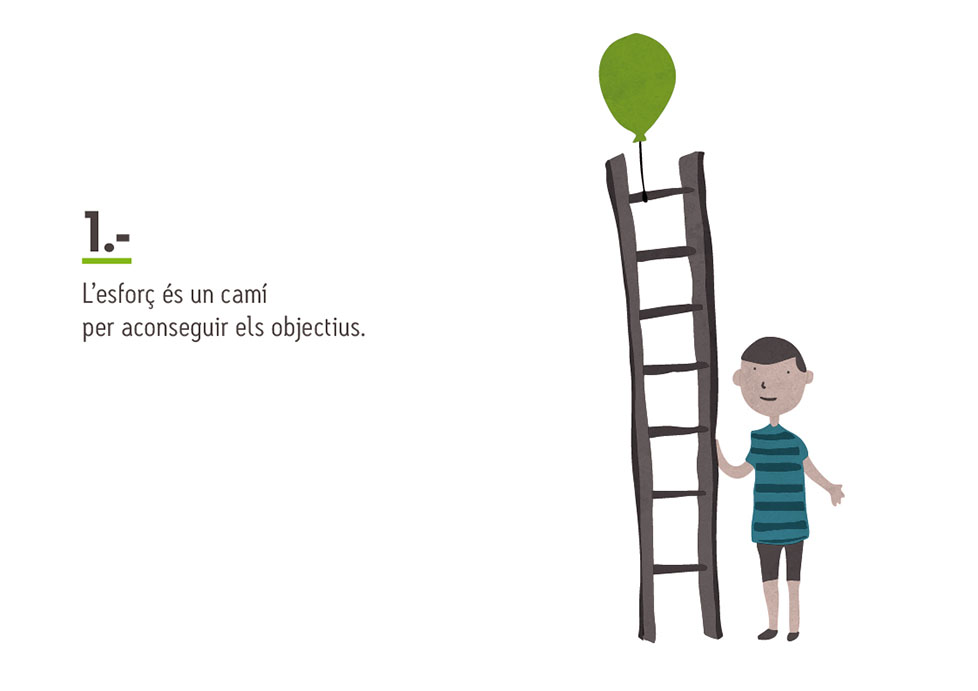 ÉS IMPORTANT QUE AQUESTS OBJETIUS SIGUIN...
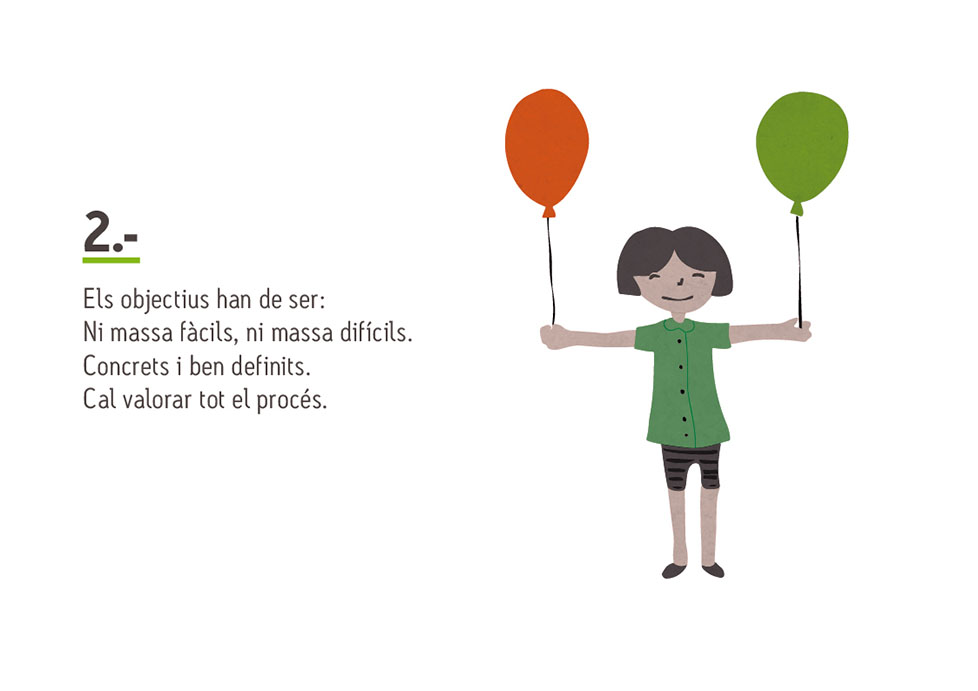 TENIR EN COMPTE LES CAPACITATS I RITMES INDIVIDUALS. EVITAR LA COMPARACIÓ
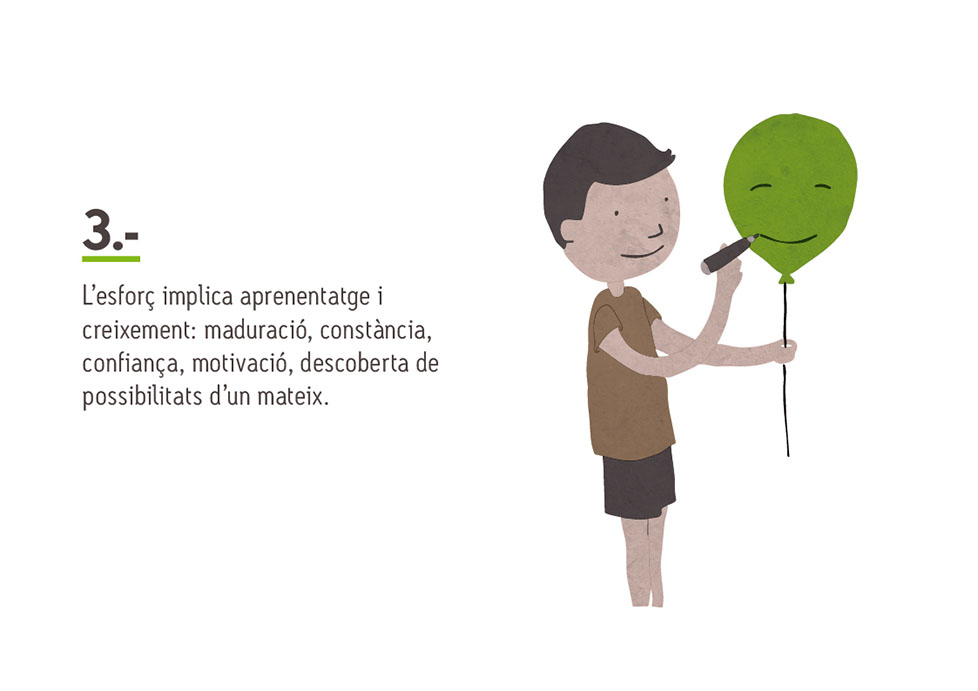 PRENDRE CONSCIÈNCIA DE LES HABILITATS I LIMITACIONS PRÒPIES I DELS ALTRES.
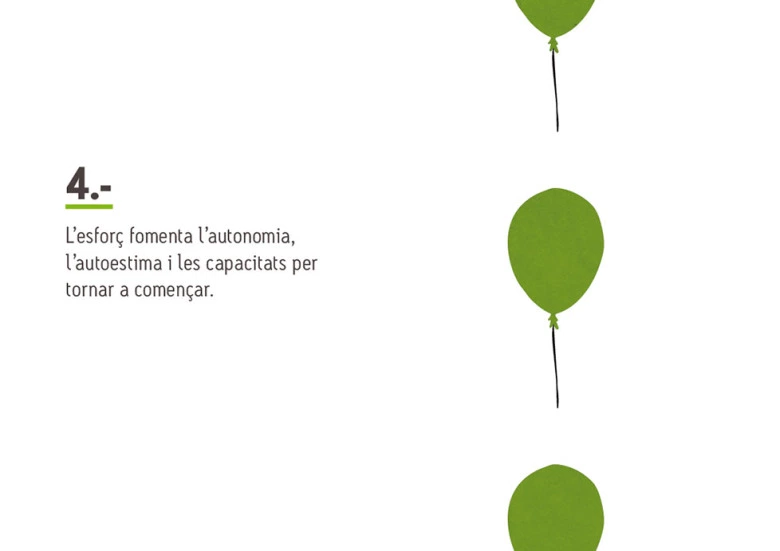 UTILITZAR LES ERRADES COM A RECURS PER APRENDRE
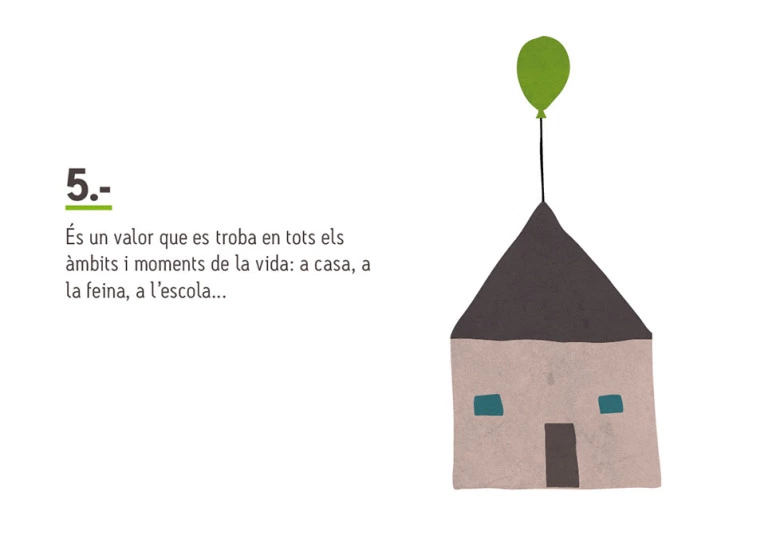 ...i a la natura.
EXTRAPOLAR EL VALOR DE
 L’ ESFORÇ A TOTS ELS ÀMBITS DE LA COMUNITAT EDUCATIVA.
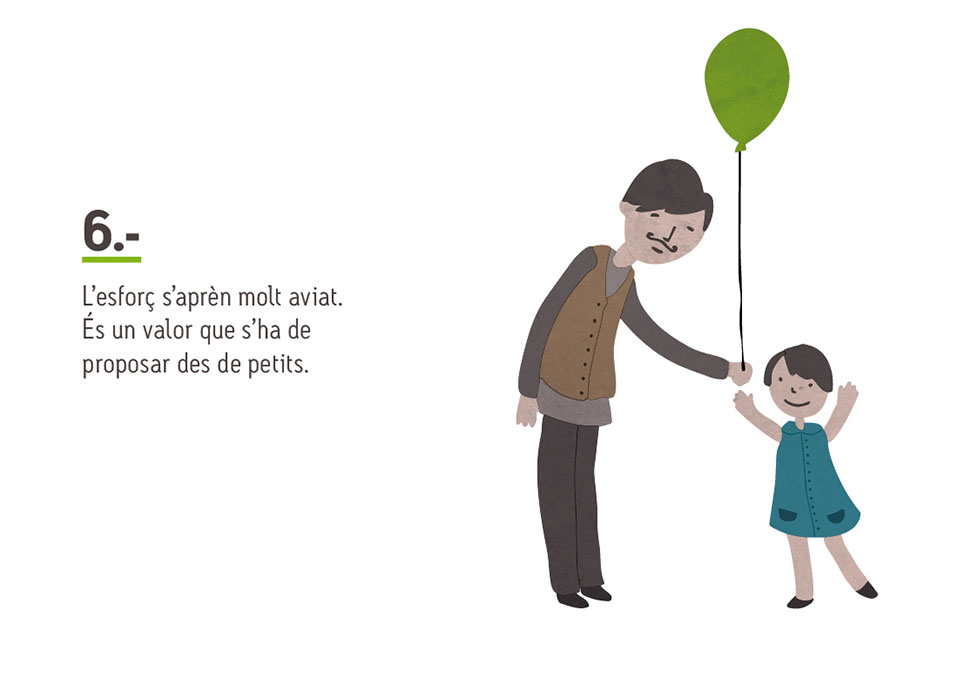 APRENDRE A VALORAR L’ESFORÇ DELS ALTRES.
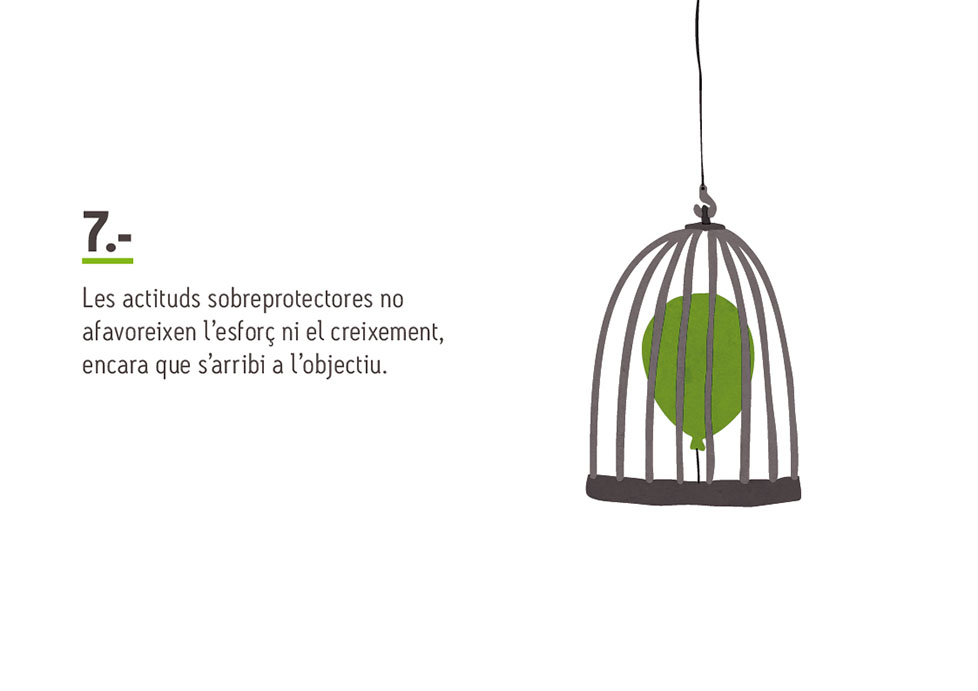 FOMENTAR LA CONSTÀNCIA PER ACONSEGUIR ELS OBJECTIUS PLANTEJATS.
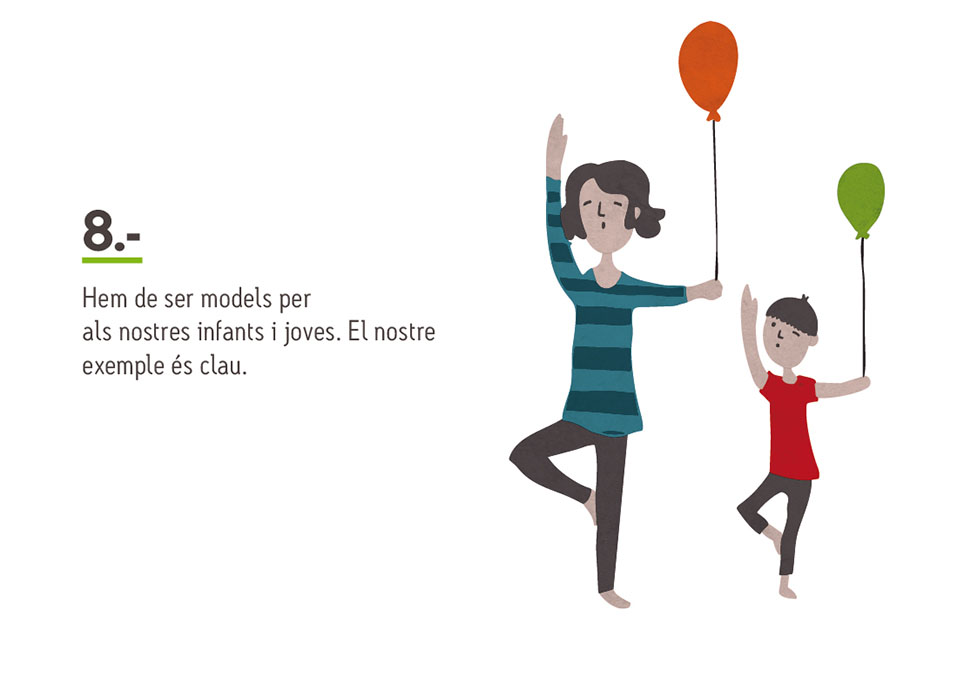 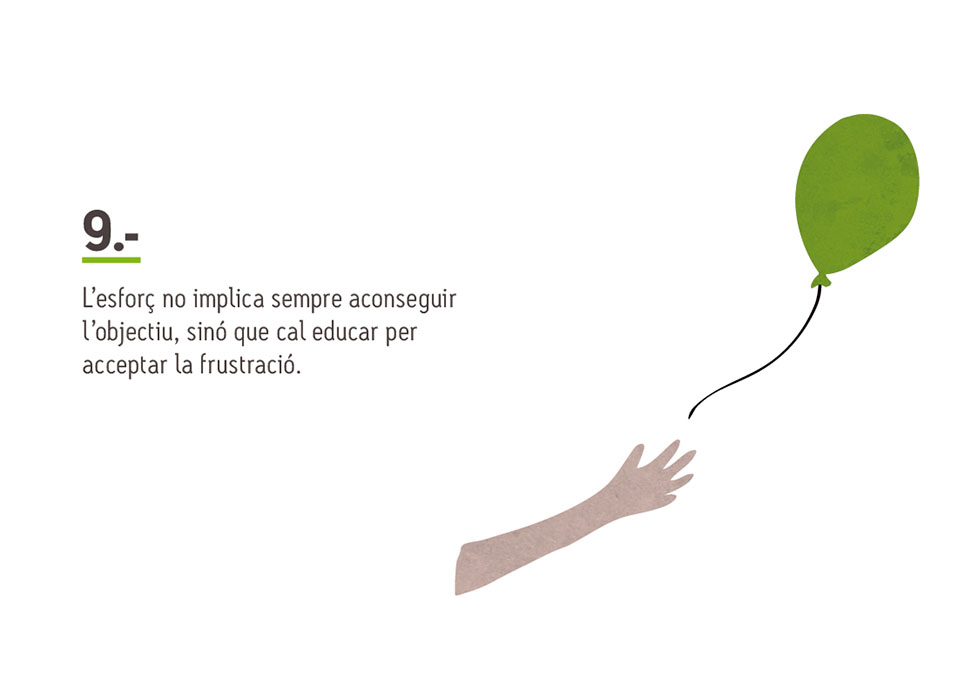 ÉS IMPORTANT QUE ELS NENS 
ACCEPTIN QUE NO TOT ÉS POSSIBLE. HI HAURÀ COSES QUE DEPENDRAN NO NOMÉS DEL SEU ESFORÇ. I HAURÀ OBJECTIUS QUE NECESSITARAN MOLTA CONSTÀNCIA I TREBALL PER ACONSEGUIR-LOS I FINS I TOT DE L’AJUT DELS ALTRES.
Per tant L’ESFORÇ no només és individual sinó que l’hem de tractar   COM A EINA NECESSÀRIA PER AL CREIXEMENT DEL GRUP.
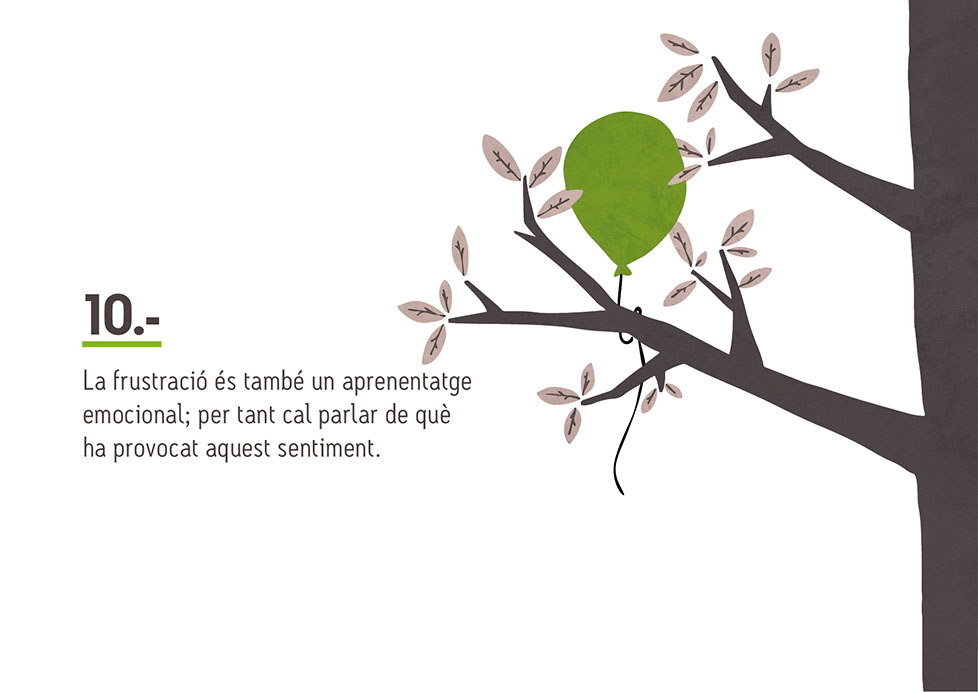 EDUCAR PER ACCEPTAR LA FUSTRACIÓ : treballar l’educació emocional com a eina bàsica en la bona gestió dels sentiments que genera la frustració.
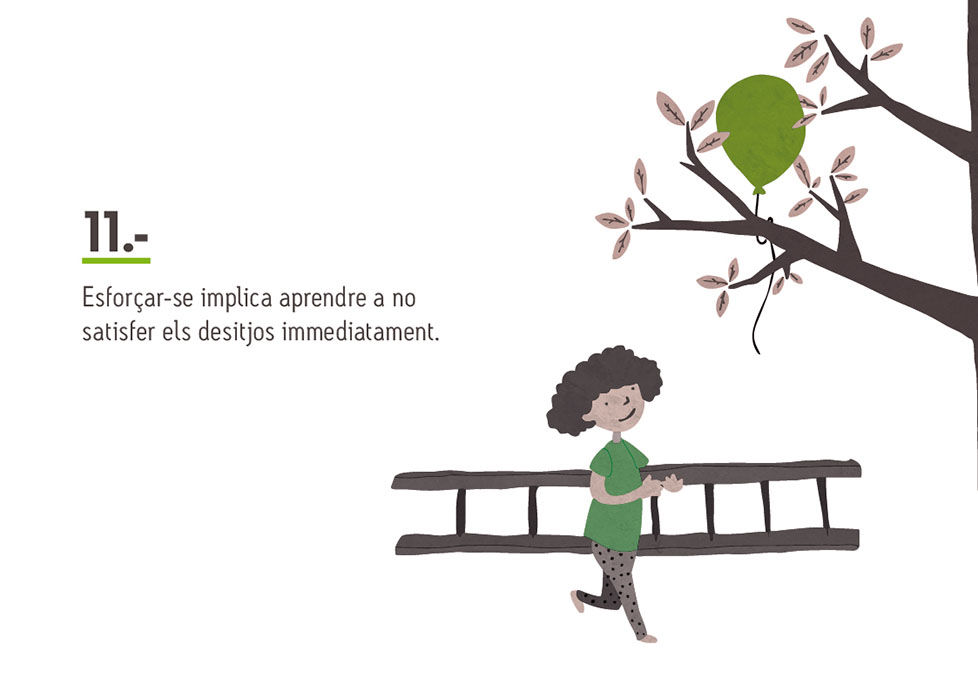 SABER VALORAR LA IMPORTÀNCIA DE LA FEINA BEN FETA.
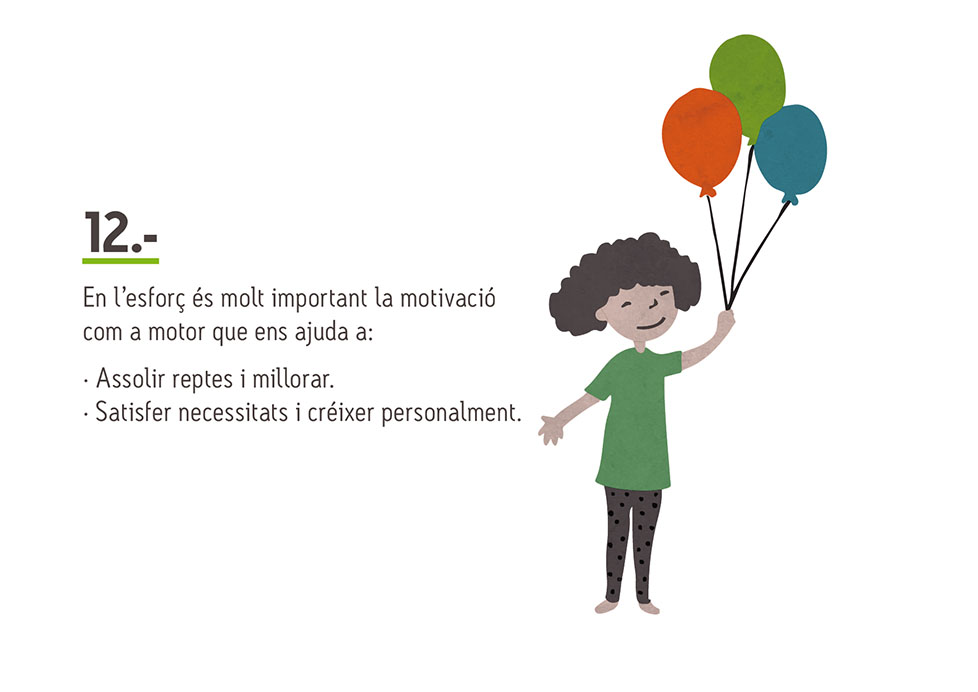 https://www.youtube.com/watch?v=LMZoYIugglI
https://www.youtube.com/watch?v=n6fltpaY_H4